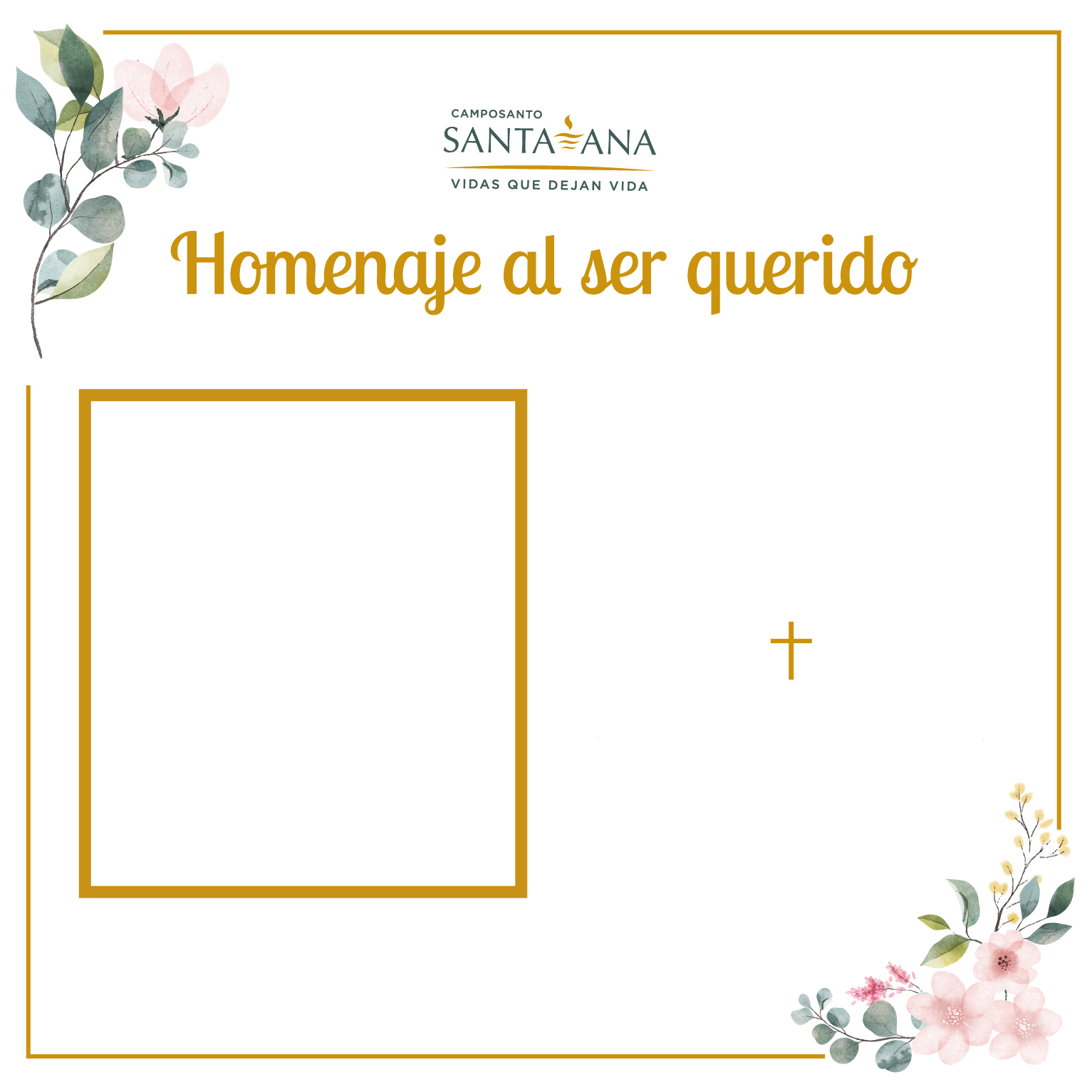 Un inmenso dolor nos invade por tu partida, pero sabemos que no es un adiós sino un hasta pronto, pues en el corazón sentimos que no hemos perdido a nuestro PADRE en la tierra, sino que hemos ganado un ángel en el cielo, que con inmenso amor estará siempre en nuestras vidas.
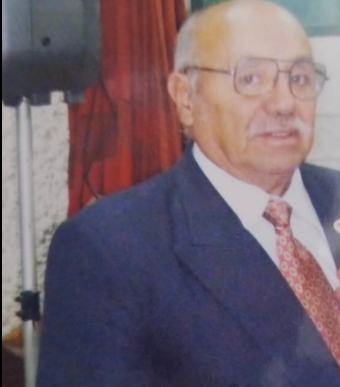 Sr. Wilson Quezada
Viernes, 14 de enero
Ceremonia religiosa:
14h00
Hora:
Sala La Paz
Sala: